LUYỆN TẬP ĐƯỜNG TRUNG BÌNH CỦA TAM GIÁC, CỦA HÌNH THANG
LUYỆN TẬP ĐƯỜNG TRUNG BÌNH CỦA TAM GIÁC,
CỦA HÌNH THANG
BÀI 1: (26 SGK trang 80)
A
8 cm
B
x
C
D
16cm
E
F
y
G
H
LUYỆN TẬP ĐƯỜNG TRUNG BÌNH CỦA TAM GIÁC,
CỦA HÌNH THANG
Bài 2: (28 SGK trang 80)
A
6 cm
Hình thang ABCD có AE = ED ; BF = FC (gt)
B
EF là đường trung bình của hình thang ABCD
?
?
F
E
EF //DC
?
I
K
Tương tự ta cũng tính được KF = 3cm
10cm
Hãy nêu cách tính IK = ?
D
C
a/ Chứng minh: AK = KC ; BI = ID
b/ AB = 6cm, CD = 10cm. Tính EI, KF, IK.
AK = KC
Qua bài tập trên các em có nhận xét gì về độ dài đoạn thẳng nối trung điểm hai đường chéo của hình thang
LUYỆN TẬP ĐƯỜNG TRUNG BÌNH CỦA TAM GIÁC,
CỦA HÌNH THANG
Bài 2: (28 SGK trang 80)
Trong hình thang có hai đáy không bằng nhau, đoạn thẳng nối trung điểm hai đường chéo bằng nửa hiệu hai đáy.
A
6 cm
B
?
?
F
E
?
I
K
10cm
D
C
a/ Chứng minh: AK = KC ; BI = ID
b/ AB = 6cm, CD = 10cm. Tính EI, KF, IK.
LUYỆN TẬP ĐƯỜNG TRUNG BÌNH CỦA TAM GIÁC,
CỦA HÌNH THANG
Bài 3: Cho    ABC, các đường trung tuyến BD, CE cắt nhau tại G. Gọi I, K theo thứ tự là trung điểm của GB, GC. Chứng minh rằng: DE // IK, DE = IK
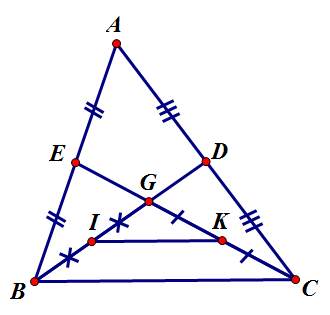 Xét tam giác ABC có
EA = EB ; DA = DC (gt)
Suy ra ED là đường TB của tam giác ABC
Xét tam giác BGC có
IG = IB ; KG = KC (gt)
Suy ra IK là đường TB của tam giác BGC
(1)
(2)
⇒
⇒
Từ (1) và (2)
⇒
DE // IK, DE = IK
LUYỆN TẬP ĐƯỜNG TRUNG BÌNH CỦA TAM GIÁC,
CỦA HÌNH THANG
Bài 4: Cho    ABC, gọi M là trung điểm của BC. Trên tia đối của tia BA lấy điểm D sao cho BD = AB. Gọi K là giao điểm của DM và AC. Chứng minh rằng: AK = 2KC
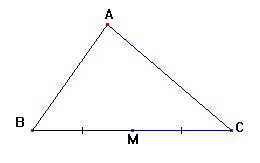 LUYỆN TẬP ĐƯỜNG TRUNG BÌNH CỦA TAM GIÁC,
CỦA HÌNH THANG
Bài 4: Cho    ABC, gọi M là trung điểm của BC. Trên tia đối của tia BA lấy điểm D sao cho BD = AB. Gọi K là giao điểm của DM và AC. Chứng minh rằng: AK = 2KC
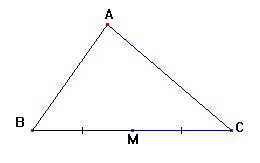 LUYỆN TẬP ĐƯỜNG TRUNG BÌNH CỦA TAM GIÁC,
CỦA HÌNH THANG
Bài 4: Cho    ABC, gọi M là trung điểm của BC. Trên tia đối của tia BA lấy điểm D sao cho BD = AB. Gọi K là giao điểm của DM và AC. Chứng minh rằng: AK = 2KC
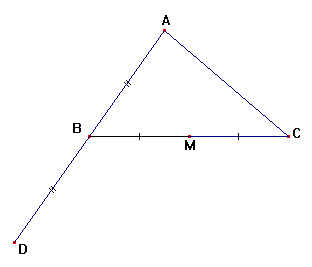 LUYỆN TẬP ĐƯỜNG TRUNG BÌNH CỦA TAM GIÁC,
CỦA HÌNH THANG
Bài 4: Cho    ABC, gọi M là trung điểm của BC. Trên tia đối của tia BA lấy điểm D sao cho BD = AB. Gọi K là giao điểm của DM và AC. Chứng minh rằng: AK = 2KC
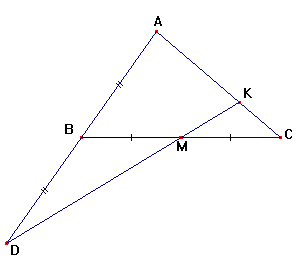 LUYỆN TẬP ĐƯỜNG TRUNG BÌNH CỦA TAM GIÁC,
CỦA HÌNH THANG
Bài 4: Cho    ABC, gọi M là trung điểm của BC. Trên tia đối của tia BA lấy điểm D sao cho BD = AB. Gọi K là giao điểm của DM và AC. Chứng minh rằng: AK = 2KC
Xét ∆BHC, BM = MC, MK // BH
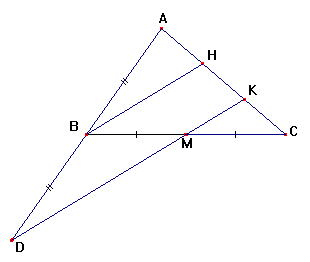 Xét ∆ADK, BA = BD, BH // DK
⇓
⇓
⇓
AH = HK = KC
⇓
AK = 2KC
NHIỆM VỤ Ở NHÀ
Bài 1: Cho hình thang cân ABCD (AB // CD) có I, J lần lượt là trung điểm của cạnh bên AD, BC. Đường cao AH sao cho DH = 6cm, HC = 30cm. Tính độ dài đường trung bình của hình thang đó.
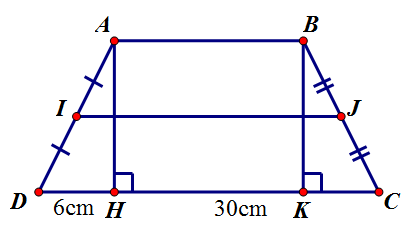 NHIỆM VỤ Ở NHÀ
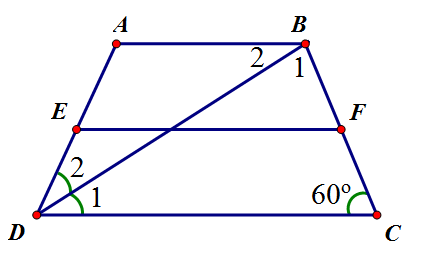